PREMIÈRE Consultation pour la prochaine ronde de négociations des conventions collectives nationales
DPE-18-19-09
DMV-18-19-08
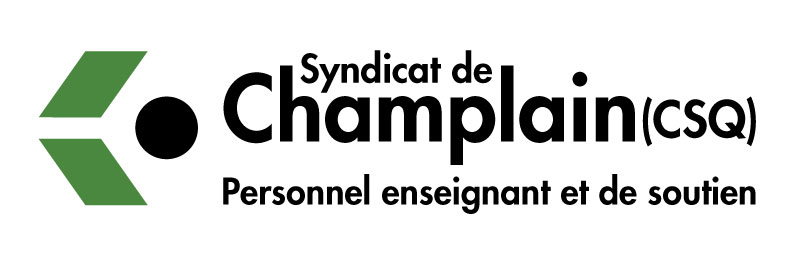 Intersectorielle → CSQ

Les organisations syndicales négocient avec le Conseil du trésor du Québec les questions suivantes:

Les augmentations de salaire;
Les conditions de régime de retraite (RREGOP);
Les congés parentaux;
Les disparités régionales.
Sectorielle →FSE, FPSS

Chacune des fédérations syndicales négocie auprès des comités patronaux de négociations (CPN) les conditions de travail générales telles que:

Charge de travail;
Sécurité d’emploi/lutte contre la précarité;
Primes diverses;
Congés et vacances;
Classifications;
Prévention du harcèlement, etc.
une alliance en front commun pour les demandes intersectorielles (CSQ)

État de la situation

Négociation encadrée par la loi 37.

Un seul règlement pour tous, et ce, malgré qu’il y ait plus d’une table.

La négociation se fait avec le groupe le plus nombreux.
Seulement deux fronts communs se sont soldés par une rupture de l’alliance à la suite de désaccords irréconciliables dont celui de 2004 ayant mené à la loi spéciale.

Les autres groupes: La FIQ et la FAE ont déjà refusé de faire alliance avec nous. Pas de reconduction du SISP.

L’importance de faire partie des décisions.

Malgré tout, la grosseur et la lourdeur du front commun amènent ses désavantages.
Questions:

Quelle est votre opinion quant à la participation de la CSQ à un front commun avec les deux autres centrales syndicales présentes dans les services publics?



Dans le cadre de la négociation, la CSQ devrait-elle consolider et élargir les coalitions et les collaborations avec les groupes alliés?
Les 3 enjeux à mettre en priorité au niveau sectoriel (FSE)

État de la situation:

Depuis 2000, les différents éléments reliés aux EHDAA (complexité, identification, reconnaissance, secteur) ont été au centre de nos demandes.

La dernière ronde de négociations, bien qu’elle ait réussi à repousser les attaques patronales et à faire quelques gains, n’a pas été en mesure d’améliorer de façon assez notable nos conditions de travail.
L’éducation et les enseignantes, les enseignants jouissent d’une opinion favorable dans la population.

Plusieurs des mêmes thèmes reviennent d’une consultation à l’autre.

Mettre les efforts sur un nombre limité d’éléments, mais qui seront déterminants.
Questions:

Partagez-vous le constat selon lequel la prochaine négociation devrait essentiellement porter sur un nombre restreint d’éléments inclus dans les enjeux suivants:

La lourdeur et la complexification de la tâche.

La précarité et l’entrée dans la profession.

Les conditions salariales (compte tenu des compétences sectorielles et intersectorielles)?
Nos orientations de Congrès adoptées en avril 2017 en lien avec les éléments présentés:

Il est résolu que le Syndicat de Champlain:

Poursuive et raffermisse ses relations avec les parents et leurs associations ou regroupements (ex. Je protège mon école publique), à la fois lors des périodes de négociation et en dehors de celles-ci.

Assume un leadership pour l’établissement de points de convergence avec tous les syndicats enseignants du Québec dans le but d’en faire émerger des alliances.
Assume également son leadership au sein de l’Intersyndicale régionale.

Affirme, sans aucune gêne et sans restriction, l’importance pour ses membres des revendications salariales de même que celles liées à la retraite et aux assurances.
Revendique des améliorations concrètes, objectives, chiffrables (ex. le nombre d’élèves par classe, m2/concierge), qui ne sont pas laissées au bon vouloir ou à l’arbitrage de l’employeur.

Combatte la précarité d’emploi, tant chez le personnel enseignant, particulièrement à l’Éducation des adultes et à la Formation professionnelle, que chez le personnel de soutien.
Questions:

Quelle est votre opinion quant à la participation de la CSQ à un front commun avec les deux autres centrales syndicales présentes dans les services publics?

	Favorable

Dans le cadre de la négociation, la CSQ devrait-elle consolider et élargir les coalitions et les collaborations avec les groupes alliés?

	Favorable
Questions:

Partagez-vous le constat selon lequel la prochaine négociation devrait essentiellement porter sur un nombre restreint d’éléments inclus dans les enjeux suivants:

La lourdeur et la complexification de la tâche.
	
La précarité et l’entrée dans la profession.
	
Les conditions salariales (compte tenu des compétences sectorielles et intersectorielles)?
	
Favorable